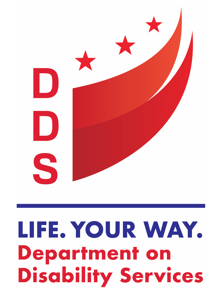 Developmental Disability Eligibility Reform Amendment Act of 2022:
Eligibility Determination
Yolanda V. Van Horn, Ph.D.
Developmental Disability Eligibility Reform Amendment Act of 2022
Defines “Intellectual Disability”

Defines “Developmental Disability”

Introduces “Substantial Functional Limitations”

Expands DDS services to people with all developmental disabilities
CDC Examples of Developmental Disabilities
ADHD
Autism Spectrum Disorder
Cerebral Palsy
Down Syndrome

Fragile X Syndrome
Intellectual Disability
Muscular Dystrophy
Tourette’s Syndrome
Review
What’s New
New definitions:
Intellectual Disability (DSM)
Developmental Disability
Review
New eligibility criteria:
 Substantial Functional Limitations
DSM-5-TR Definition of Intellectual Disability
DSM-5-TR Definition of Intellectual Disability
Criterion A: 	Deficits in intellectual functioning

Individuals with intellectual disability have IQ scores around 70, including a margin for measurement error (generally + 5 points). 
This involves a score range of 65-75 (70 + 5). 
Clinical training and judgment are required to interpret test results and assess intellectual performance.

			
											DSM-5-TR p. 38
DSM-5-TR Definition of Intellectual Disability
Criterion C: 	Onset of intellectual and adaptive deficits during the 						developmental period


Criterion C, onset during the developmental period, means that intellectual and adaptive deficits are present during childhood or adolescence. 


												DSM-5-TR p. 42
DSM-5-TR Definition of Intellectual Disability
Criterion B:	Deficits in adaptive functioning

“Criterion B is met when at least one domain of adaptive functioning –conceptual, social, practical - is sufficiently impaired that ongoing support is needed in order for the person to perform adequately across multiple environments, such as home , school, work and community. “
													
“Adaptive functioning is assessed using both clinical evaluation and individualized, culturally appropriate, psychometrically sound measures.”
											DSM-5-TR p. 42
Definition: Developmental Disability
“(3A) “Developmental disability” means a severe and chronic disability of a person that:

“(A) Is attributable to a mental or physical impairment, other than the sole diagnosis of mental illness, or to a combination of mental and physical impairments;

“(B) Is manifested before 22 years of age;

“(C) Is likely to continue indefinitely;

“(D) Results in substantial functional limitations in 3 or more of the following areas of major life activity:
	“(i) Self-care;
	“(ii) Understanding and use of language;
	“(iii) Functional academics;
	“(iv) Social skills;
	“(v) Mobility;
	“(vi) Self-direction“
	“(vii) Capacity for independent living; or
	“(viii) Health and safety; and

“(E) Reflects the person’s need for a combination and sequence of special, interdisciplinary, or generic services, individualized supports, or other forms of assistance that are of lifelong or extended duration and are person-centered, planned, and coordinated.”
Level of Need Assessment and Screening Tool (LON): 
Criteria for Substantial Functional Limitations
 in 3 or more  Major Life Activities
The LON is an assessment that will allow DDS to determine the person’s support needs in an equitable and consistent manner based on interviews, observations and records
Eligibility Determination 

Level of Need Assessment and Screening Tool- (LON)
How it Works
The LON identifies:

The areas or major life activities where the person needs support
How much support the person needs to manage a health condition or to successfully perform an activity or skill. 

The LON is completed by the Eligibility Determination Unit team during the case review process. 

The LON is completed based on interviews, observations and supporting documentation:
		School Records				Psychological Evaluations
		Vocational Assessments			Psychiatric Evaluations 					
		OT, PT, Speech Evaluations 		Medical Records

The EDU team will also interview the person (if possible) and supporters to get information about the person’s functional capabilities and support needs.
Eligibility Determination 
Functional Skills Interview
How it Works
The Functional Skills Interview asks open ended questions about the functional capabilities and support needs of people with disabilities ages 12 – adult.

2. 	This  interview assesses needs across multiple settings including home, day setting, 	community, and work setting.
The Interview assesses skills and needs for support in 9 areas:
Peer relationships, Socialization, and Social Communication
Community Participation
Mobility
Home Living 
Transportation
Leisure/Recreation
Career/ Employment    
Self-Determination/Advocacy   
Health and Safety
Eligibility Determination 

Functional Skills Interview
How it Works
The EDU service coordinator will interview one or more informants who know the person well and will interview the person, if possible, using  open-ended interview questions in 9 skill areas.
People who might be interviewed:

Parent
Person 
Partner/Spouse/Roommate
Job coach 
Case manager (HSCSN)
Employer
School staff
Eligibility Determination
Functional Skills Interview
Level of Need Assessment and Screening Tool (LON)
Functional Skills
Leisure/Recreation
Career path and employment    
Self-determination/advocacy   
Health and safety   
Peer relationships, socialization and social communication
Community participation   
Mobility   
Home living
Transportation
Substantial Functional Limitations in 3 or more areas of  major life activities:
Self-care
Understanding and use of language
Functional academics
Social skills
Mobility
Self-direction
Capacity for independent living
Health and safety
Supporting Documents
Direct Observations